同訓異義語編
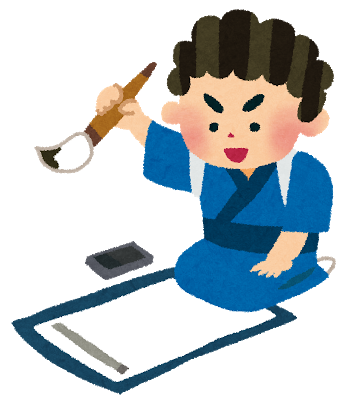 中学校 漢字
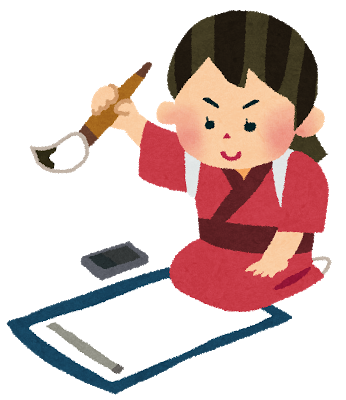 正しい漢字を選択しよう。
同訓異義の漢字
破竹の勢いの味方に敵がやぶれる
敗れる
破れる
。
山田君の歌声は
とてもよくのびる
伸びる
延びる
。
松田君が英語の
意味をたずねる
尋ねる
訪ねる
。
朝のはやい時間に勉強をする
速い
早い
。
中村君の記事を
学校新聞にのせる
載せる
乗せる
。
株に成功して資産がふえる
増える
殖える
。
優れたアイデアをうみ出す
生み
産み
。
教育委員会の審議をへる
減る
経る
。
学者たちが研究の見通しをあやまる
謝る
誤る
。
外に出るために
靴をはく
吐く
履く
掃く
。
ファンクラブへの入会をすすめる
進める
薦める
勧める
。
援軍が来るまで敵の攻撃にたえる
絶える
耐える
堪える
。
岡峰君はベースをとても上手にひく
弾く
引く
退く
。
総理大臣の護衛を
つとめる
勤める
努める
務める
。
山岳部が冬の山をこえる
超える
越える
肥える
。
飲みかけのお茶がさめる
覚める
冷める
醒める
。
国家の腐敗は民の混乱をきわめる
窮める
極める
究める
。
聖人君子が物事の道理をとく
解く
溶く
説く
。
夜があけ 日が照り目が覚める
明け
空け
開け
、
。
弟子が師匠の跡をつぐ
告ぐ
次ぐ
継ぐ
接ぐ
。
営業終了により
店をしめる
閉める
占める
締める
絞める
。
子孫の者が先代の仇をうつ
打つ
撃つ
討つ
撲つ
。
作品が審査員の
目にとまる
停まる
泊まる
止まる
留まる
。
雨が降り出したので傘をさす
指す
差す
刺す
挿す
。
フクロウは夜目がとてもきく
① 訊く

② 効く

③ 聞く
。
④ 利く

⑤ 聴く
天才は幼少期から頭角をあらわす
① 顕す

② 著す

③ 現す
④ 表す

⑤ 彰す
。
説得の末に相手が味方につく
① 着く

② 付く

③ 突く
。
④ 点く

⑤ 憑く

⑥ 就く
天才児が象の重さをはかる
① 図る

② 謀る

③ 計る
。
④ 諮る

⑤ 量る

⑥ 測る
主治医が患者の
脈をみる
① 見る

② 診る

③ 観る
。
④ 覧る

⑤ 視る

⑥ 看る
那須与一が扇の的を見事にいる
① 入る
② 要る
③ 射る
④ 居る
⑤ 鋳る
⑥ 炒る
⑦ 煎る
⑧ 熬る
。